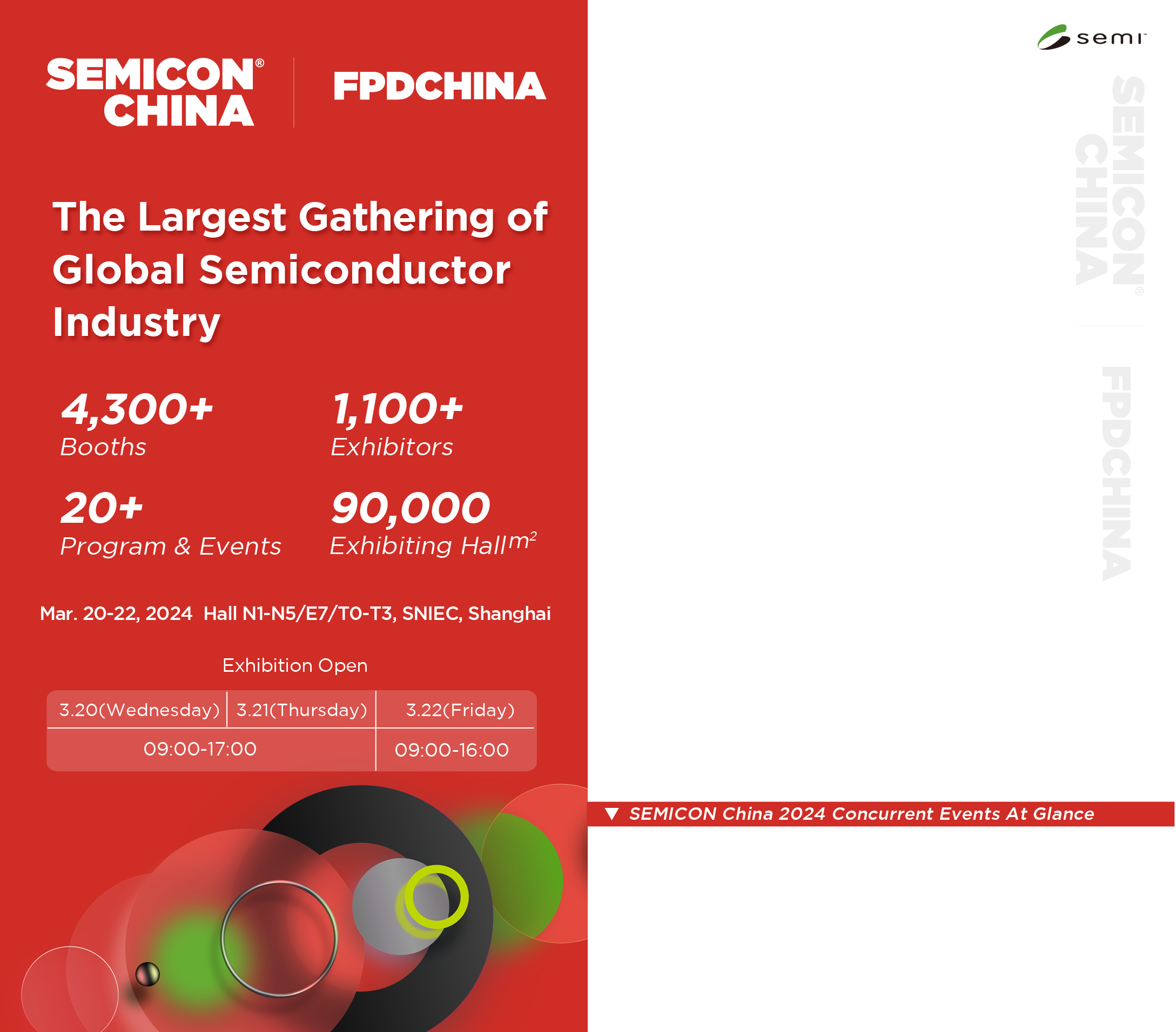 Invitation
Dear________,
We will exhibit and introduce the latest technologies, products, services in SEMICON/FPD China 2024! And we sincerely invite you to visit us and look forward to growing business worldwide together!
Company Name:
Booth  Number:
The Exhibits:
As our guests, please finish registration before Mar.1, 2024, 
You will have 2 privileges
◆Easy to finish registration
Finish registration by visiting: 
http://www.semiconchina.org/zh/28  ◆Get exhibition badge in advance
We will mail the Exhibition Badge to our guests in China, saving your time in the long queue for onsite registration.
Registration Info:
Name：
Company：                       Title：
Tel：                                 E-Mail：
Mail Address for guest Badge：
http://www.semiconchina.org/en/54
SEMI China
Tel：8621-6027-8500
Fax：8621-6027-8511
Email：semichina@semi.org
Please 
contact:
Schedule is subject to change.
http://www.semiconchina.org
http://www.fpdchina.org/